CATALOGO DE PRODUCTOS DE 
SE LO QUE COMPRASTEIS
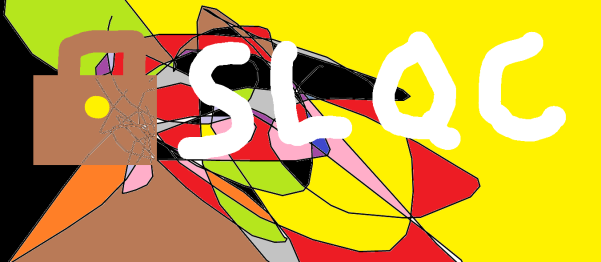 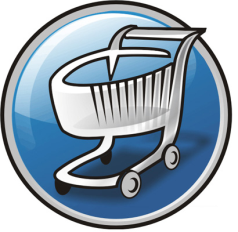 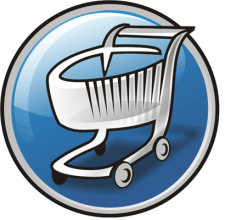 INDICE
-CASADIELLES
-CARTERAS
-QUESO CABRALES
-PULSERAS
-COLGANTES
-TAZAS DE DESAYUNO
-IMANES-RELOJ
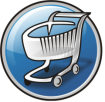 CASADIELLES
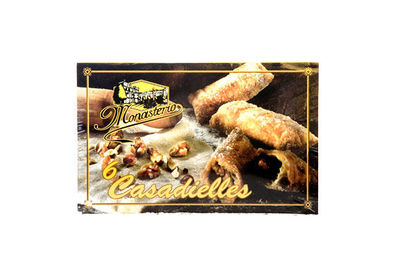 4
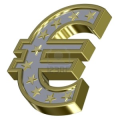 PRECIO:
Es un dulce típico asturiano. Se trata de una especie de empanadilla elaborada con una masa de harina de trigo aromatizada con anís en general, a la que se rellena de nueces y/o avellanas, azúcar y posteriormente se fríe. Al servir se espolvorea su superficie de azúcar. Se suele servir como postre.
REF: 1
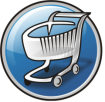 QUESO CABRALES
El queso Cabrales es un queso de tipo azul que se elabora en el Principado de Asturias a partir de leche de vaca, cabra y oveja.
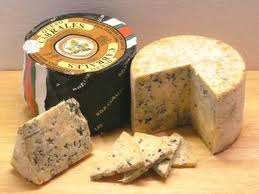 6,50
PRECIO:
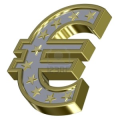 REF: 2
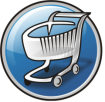 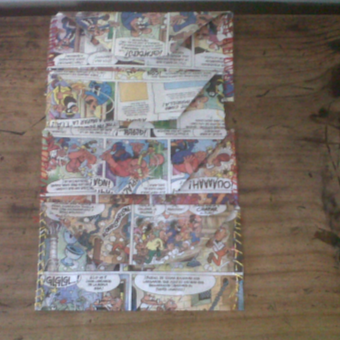 PRECIO:
3,50
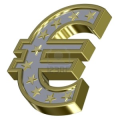 CARTERAS
Son de elaboración propia, fabricadas con páginas de cómics y forro plástico, cosidas a mano y con un sistema de belcro para su uso.
REF: 3
PULSERAS
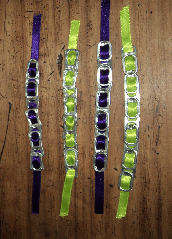 Fabricadas por nosotros a partir de chapas de latas y telas de colores, con un diseño original y a la moda.
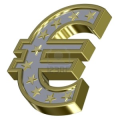 PRECIO:
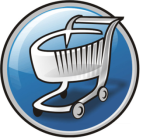 2.50
REF: 4
COLGANTES
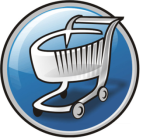 Están elaborados a mano por cuero y abalorios.
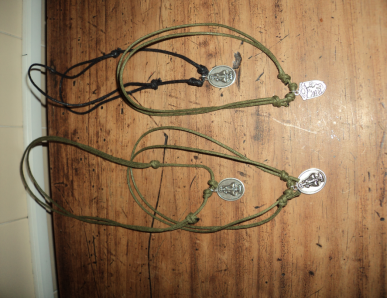 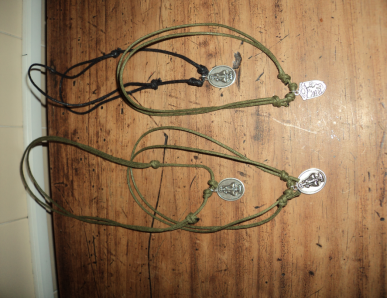 5
PRECIO:
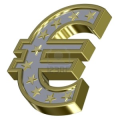 REF: 5
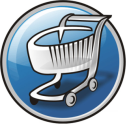 TAZAS DE DESAYUNO
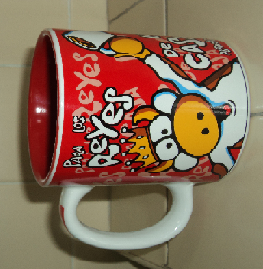 Tazas decoradas con motivos tipicos asturianos.
PRECIO:
6
REF: 6
IMANES-RELOJ
4
PRECIO:
Prácticos imanes con dibujos asturianos para la nevera
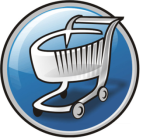 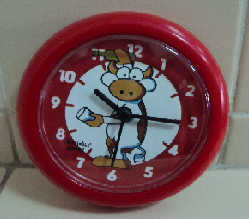 REF: 7